我的心哪
（六）
人心：真正的属灵战场
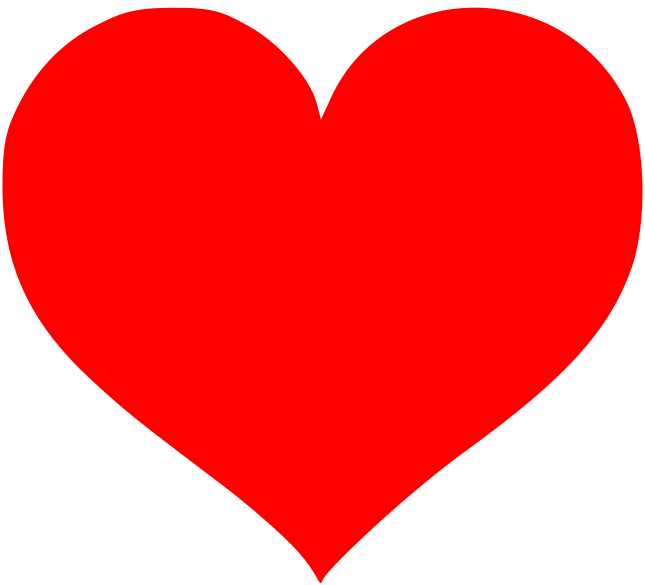 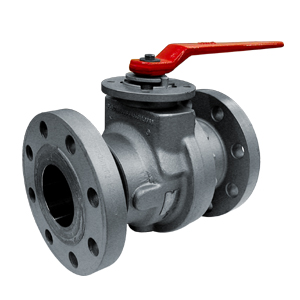 灵
体
魂
内心相信的话语
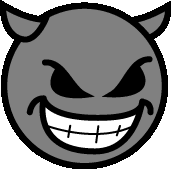 内心相信的话语
人心的状况
耶17:9 人心比万物都诡诈，坏到极处，谁能识透呢？
9 The heart is deceitful above all things, and desperately wicked: who can know it?
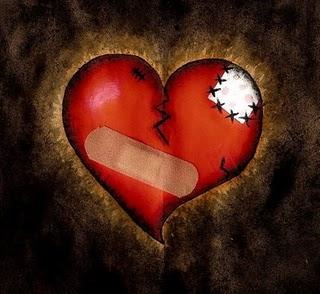 人心的状况
弗4:17 所以我说，且在主里确实的说，你们行事不要再象外邦人存虚妄的心行事。4:18 他们心地昏昧，与神所赐的生命隔绝了，都因自己无知，心里刚硬；17 This I say therefore, and testify in the Lord, that ye henceforth walk not as other Gentiles walk, in the vanity of their mind, 18 Having the understanding darkened, being alienated from the life of God through the ignorance that is in them, because of the blindness of their heart:
人心的状况
雅 3:14-16 你们心里若怀着苦毒的嫉妒和纷争，就不可自夸，也不可说谎话抵挡真道。 这样的智慧不是从上头来的，乃是属地的，属情慾的，属鬼魔的。 在何处有嫉妒、纷争，就在何处有扰乱和各样的坏事。  Jas 3:14-16 But if ye have bitter envying and strife in your hearts, glory not, and lie not against the truth. This wisdom descend-eth not from above, but is earthly, sensual, devilish. For where envying and strife is, there is confusion and every evil work.
人心的状况
来3:12 弟兄们，你们要谨慎，免得你们中间或有人存着不信的恶心，把永生神离弃了。3:13 总要趁着还有今日，天天彼此相劝，免得你们中间有人被罪迷惑，心里就刚硬了。
12 Take heed, brethren, lest there be in any of you an evil heart of unbelief, in departing from the living God. 13 But exhort one another daily, while it is called To day; lest any of you be hardened through the deceitfulness of sin.
人心的状况
可 7:18-19 耶稣对他们说：你们也是这样不明白么？岂不晓得凡从外面进入的，不能污秽人， 因为不是入他的心，乃是入他的肚腹，又落到茅厕里。这是说，各样的食物都是洁净的。 
Mark 7:18-19 And he saith unto them, Are ye so without understanding also? Do ye not perceive, that whatsoever thing from without entereth into the man, it cannot defile him; Because it entereth not into his heart, but into the belly, and goeth out into the draught, purging all meats?
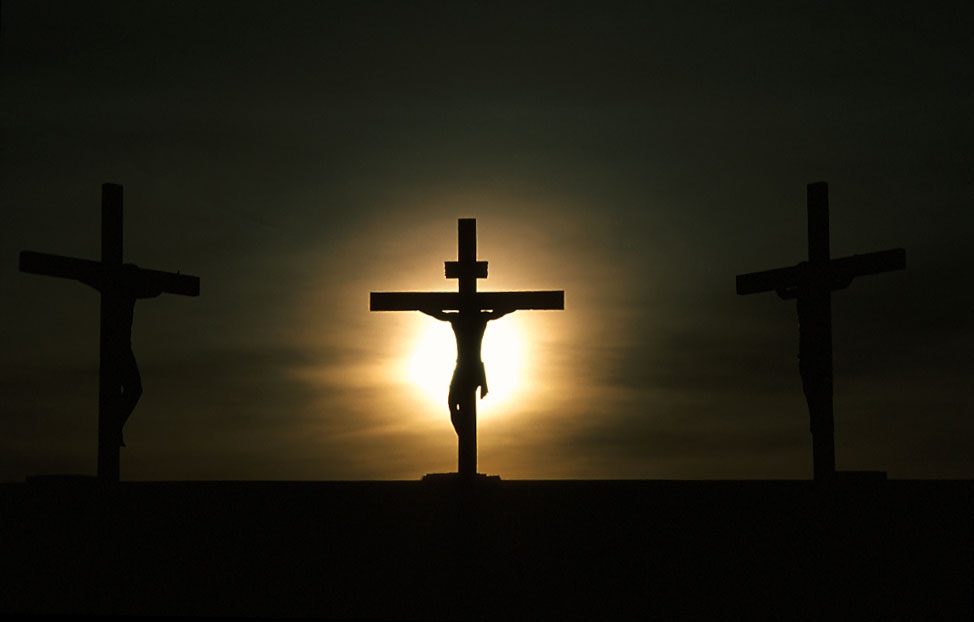 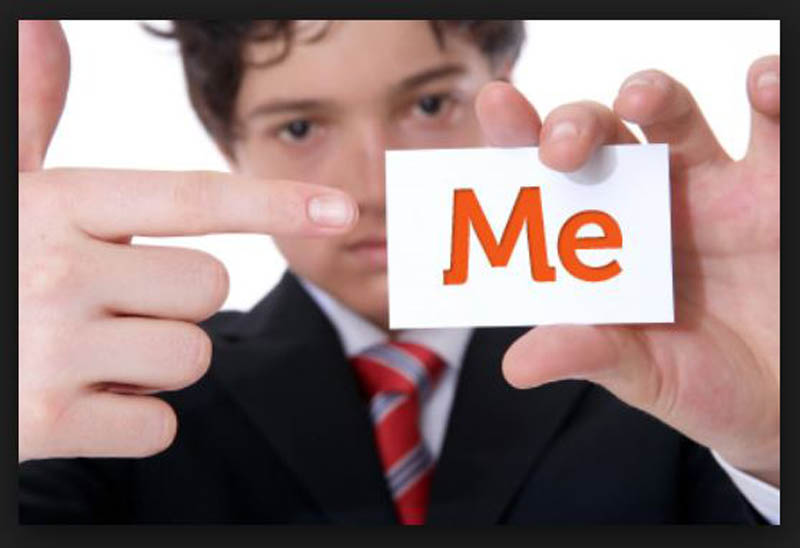 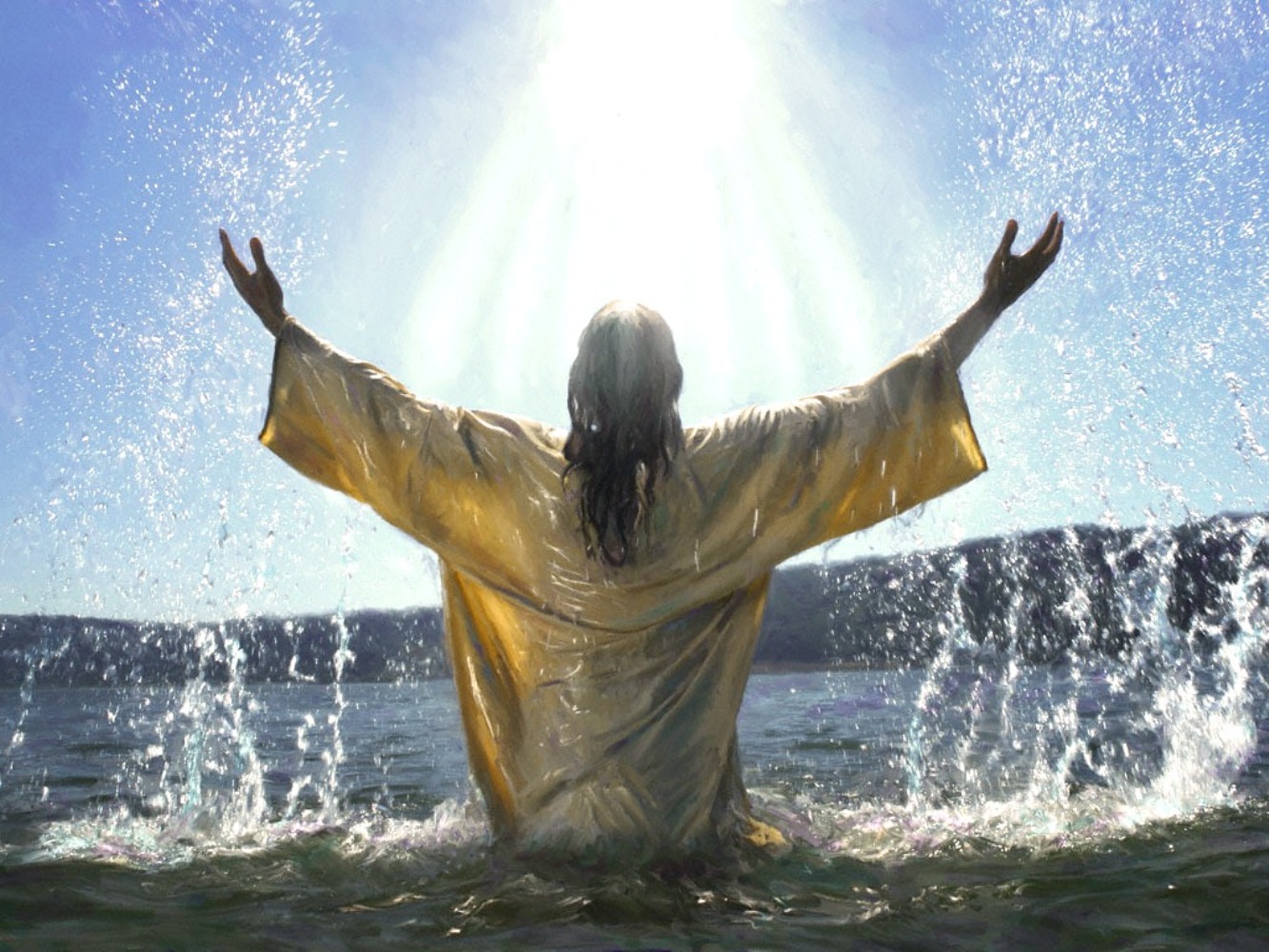 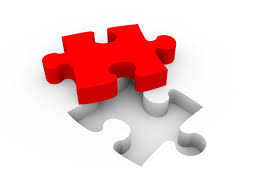 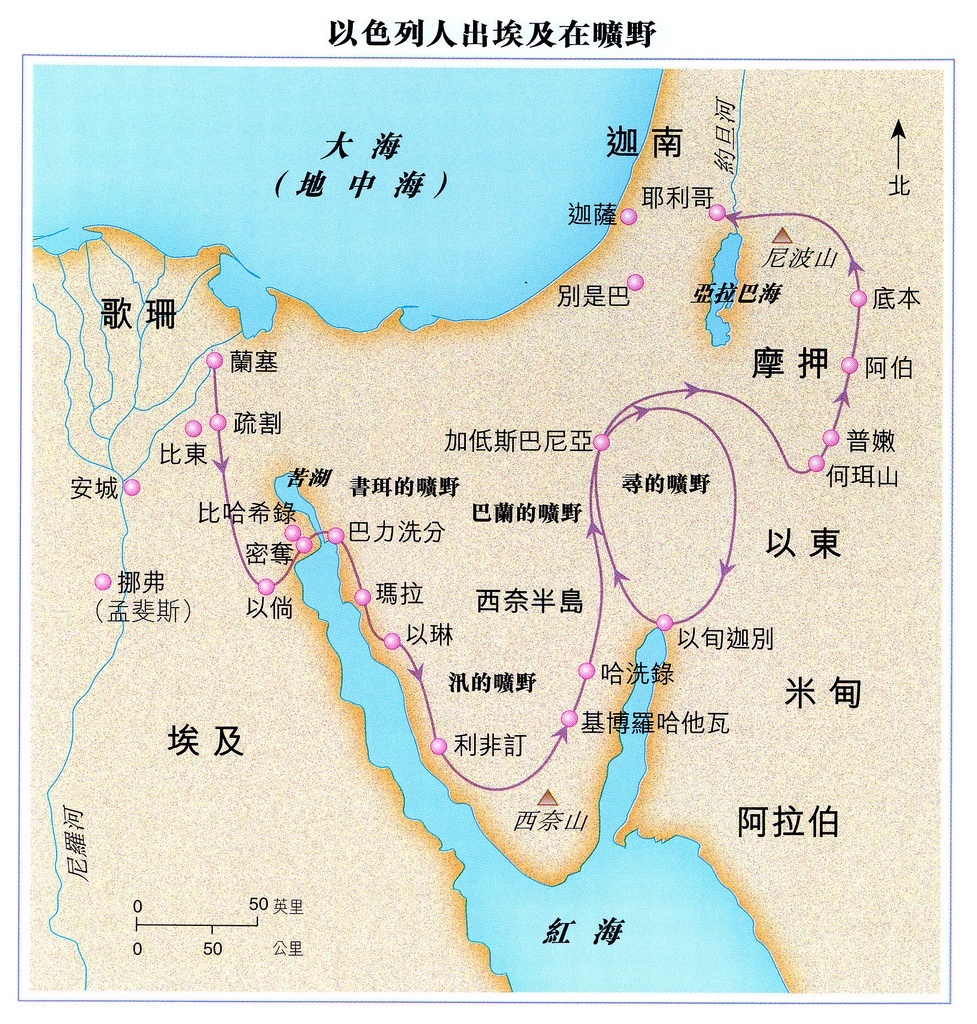 过约旦河
过红海
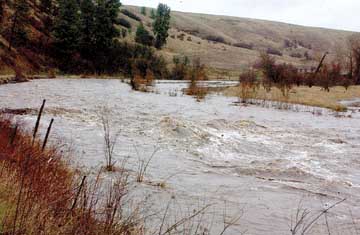 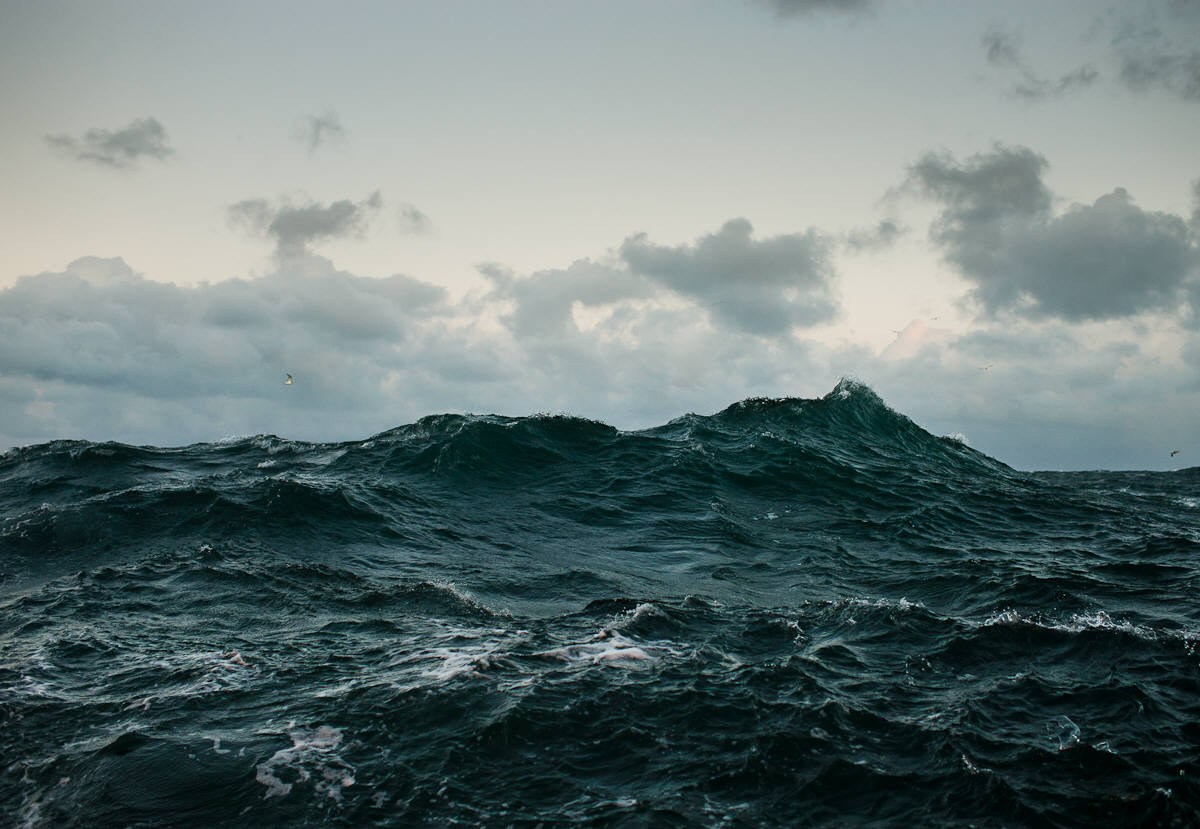 过约旦河
过红海
出 12:1-3 耶和华在埃及地晓谕摩西、亚伦说： 你们要以本月为正月，为一年之首。 你们吩咐以色列全会众说：本月初十日，各人要按着父家取羊羔，一家一隻。
书 4:19 正月初十日，百姓从约但河里上来，就在吉甲，在耶利哥的东边安营。 (出 40:1-2 耶和华晓谕摩西说：正月初一日，你要立起帐幕)
过约旦河
过红海
出 12:6-7 要留到本月十四日，在黄昏的时候，以色列全会众把羊羔宰了。 各家要取点血，涂在吃羊羔的房屋左右的门框上和门楣上。
书 5:10-12 正月十四日晚上，在耶利哥的平原守逾越节。 逾越节的次日，他们就吃了那地的出产…第二日吗哪就止住了，以色列人也不再有吗哪了。那一年，他们却吃迦南地的出产。
过约旦河
过红海
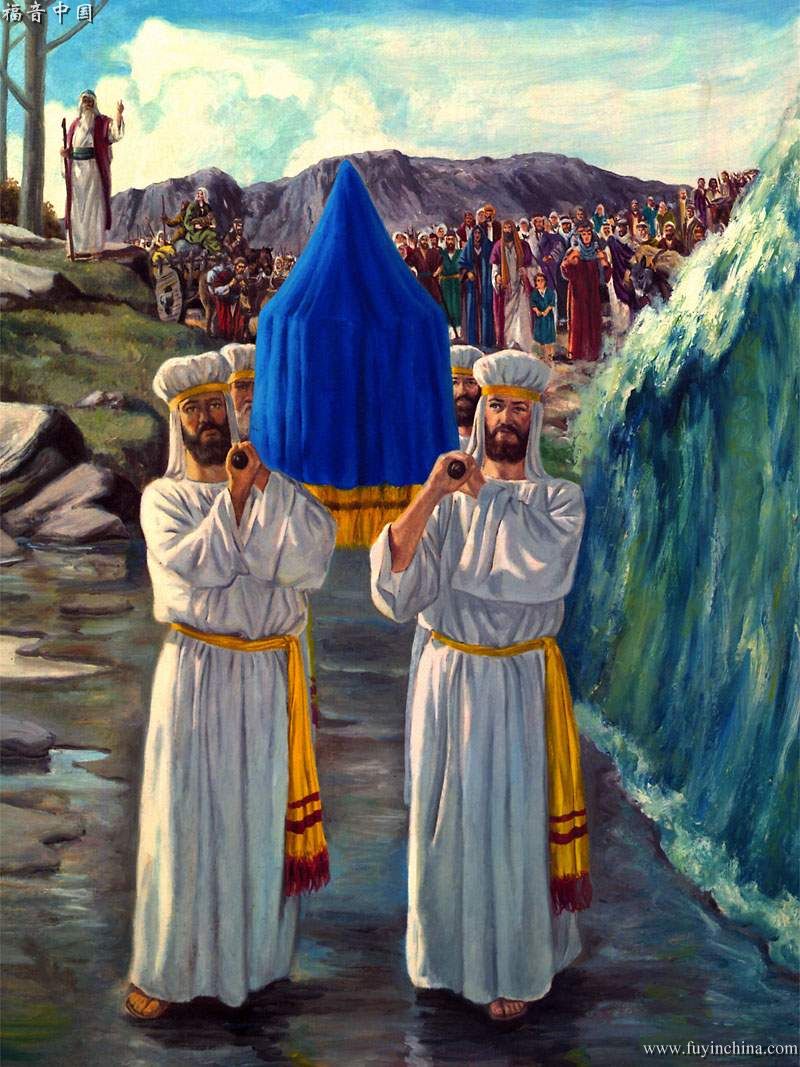 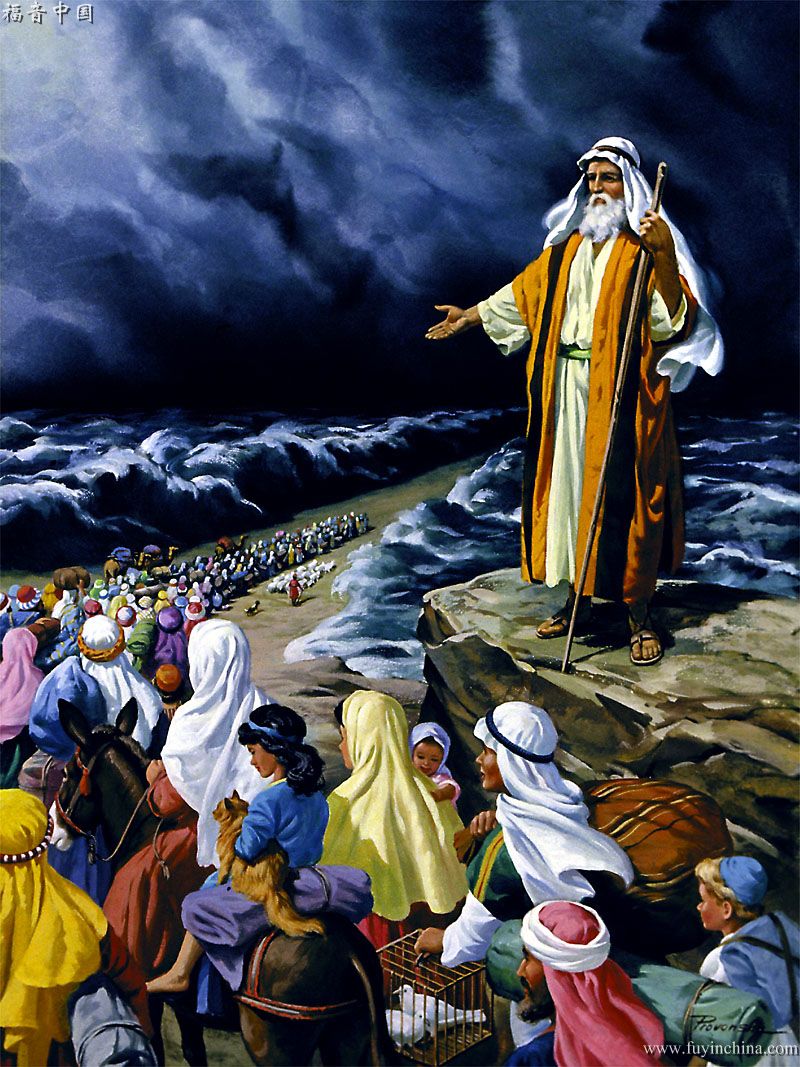 过约旦河
过红海
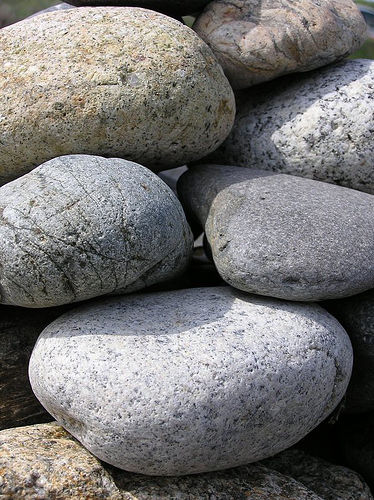 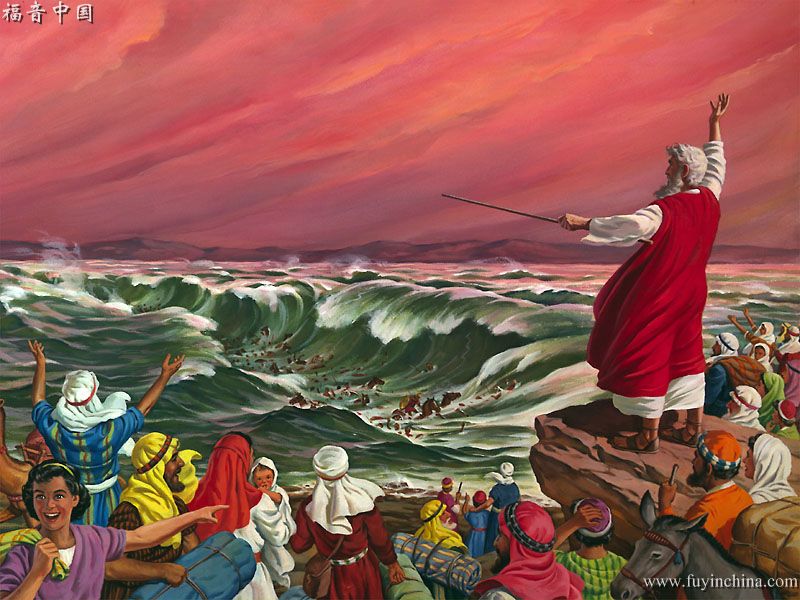 过约旦河
过红海
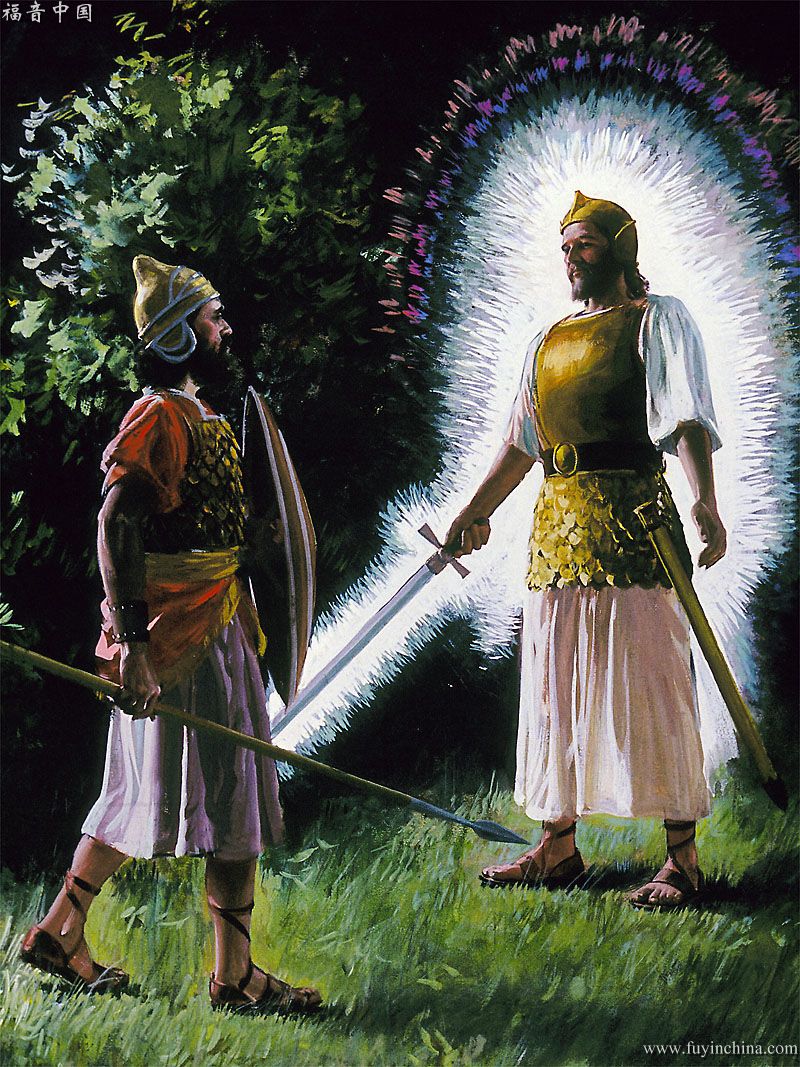 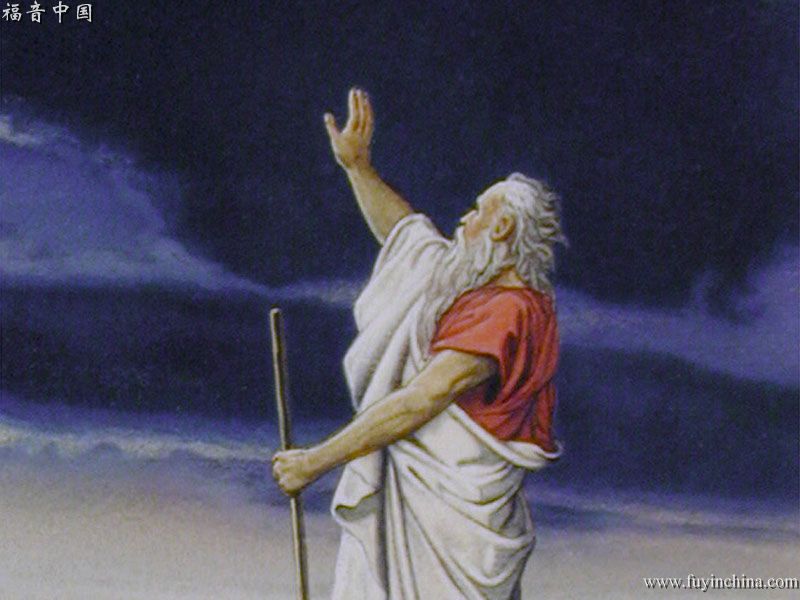 过约旦河
过红海
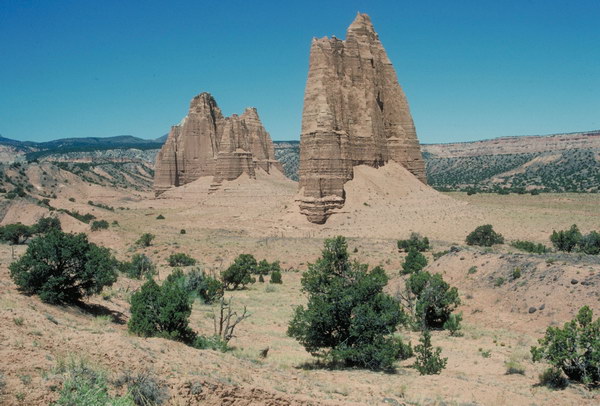 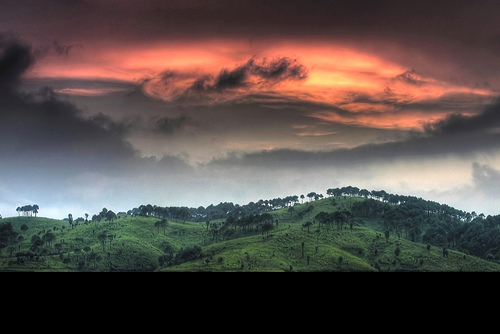 过约旦河
过红海
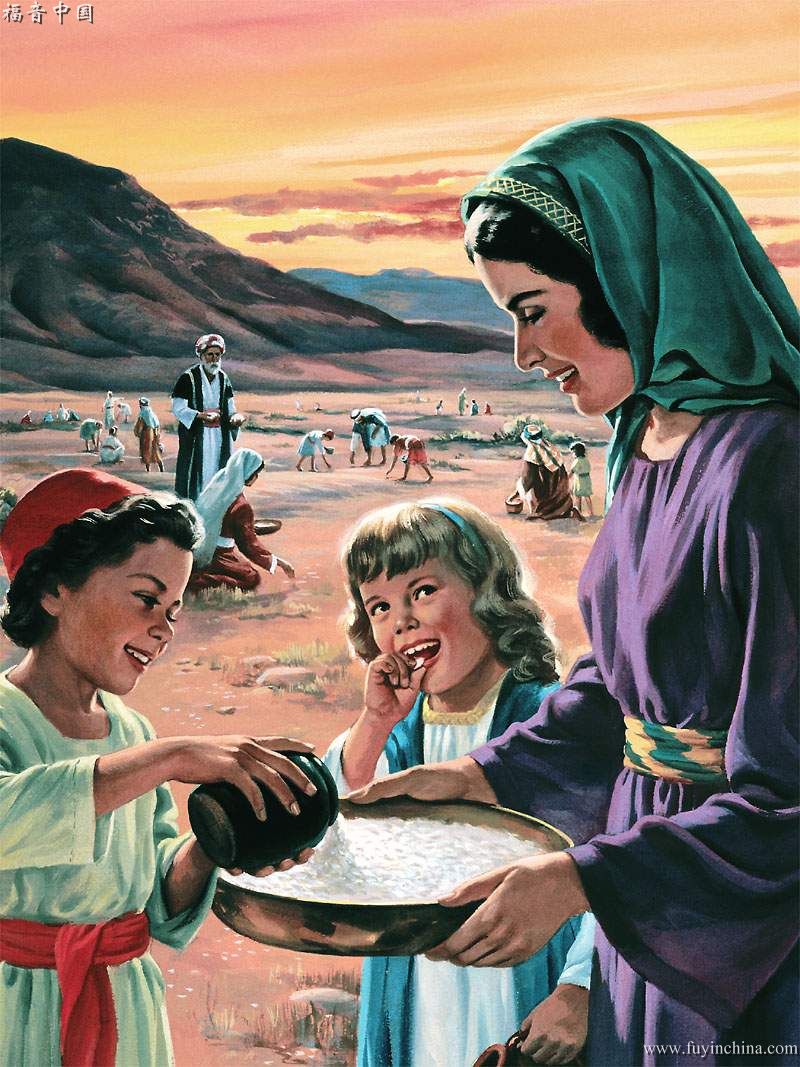 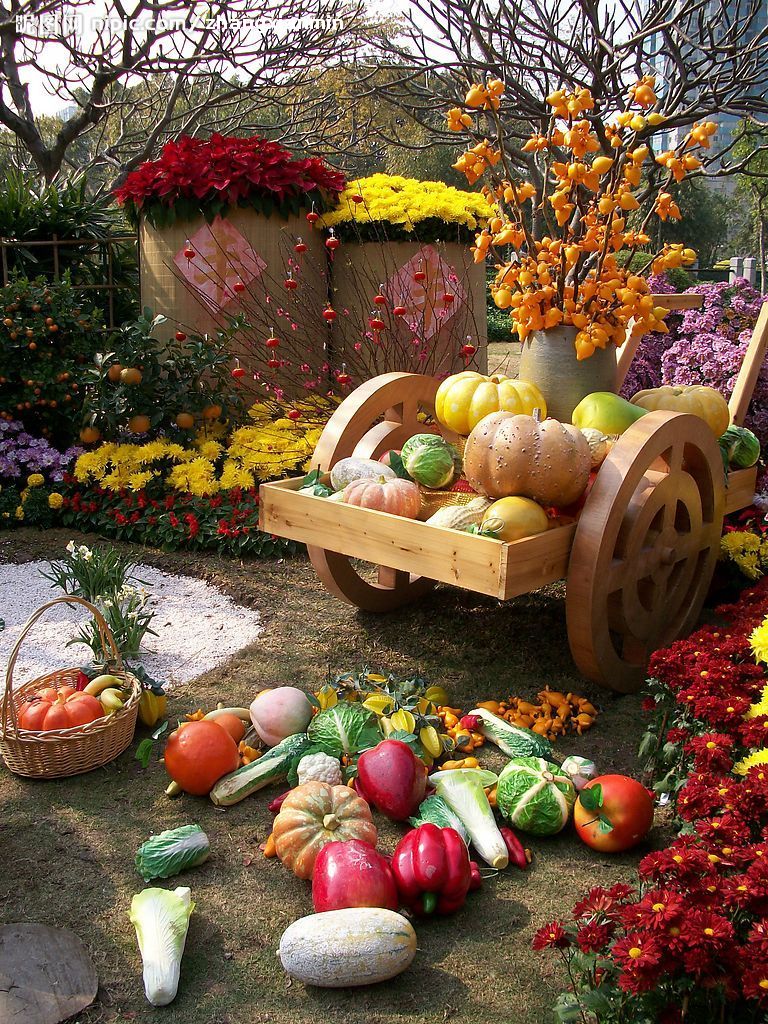 过约旦河
过红海
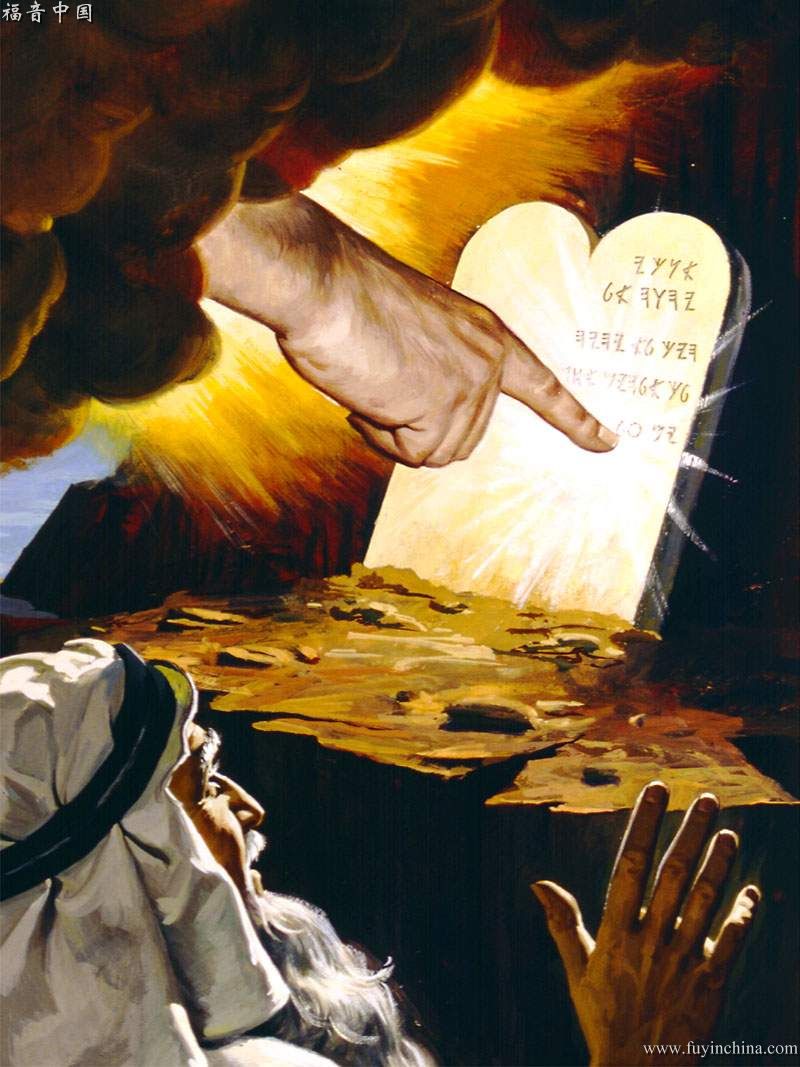 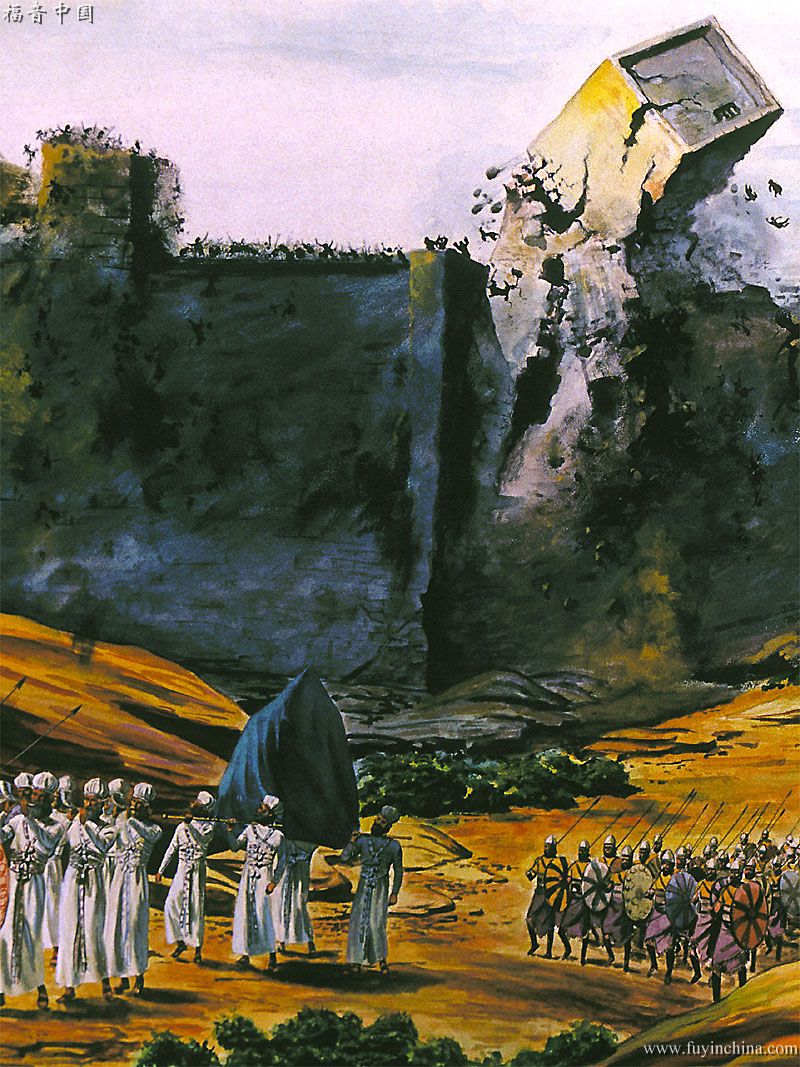 约书亚记
1:1 耶和华的仆人摩西死了以后，耶和华晓谕摩西的帮手，嫩的儿子约书亚，说：1:2 我的仆人摩西死了。现在你要起来，和众百姓过这约但河(Jordon, river of judgment) ，往我所要赐给以色列人的地去。
1:3 凡你们脚掌所踏之地，我都照着我所应许摩西的话赐给你们了。
约书亚记
3:1 约书亚清早起来，和以色列众人都离开什亭 (Shittim, thorns)，来到约但河 (Jordon, river of judgment)，就住在那里，等候过河。
3:2 过了叁天，官长走遍营中，
3:3 吩咐百姓说：你们看见耶和华你们　神的约柜，又见祭司利未人抬着，就要离开所住的地方，跟着约柜去。
约书亚记
3:4 只是你们和约柜相离要量二千肘，不可与约柜相近，使你们知道所当走的路，因为这条路你们向来没有走过。
约书亚记
3:5 约书亚吩咐百姓说：你们要自洁，因为明天耶和华必在你们中间行奇事。
3:6 约书亚又吩咐祭司说：你们抬起约柜，在百姓前头过去。于是他们抬起约柜，在百姓前头走。
约书亚记
3:7 耶和华对约书亚说：从今日起，我必使你在以色列众人眼前尊大，使他们知道我怎样与摩西同在，也必照样与你同在。
3:8 你要吩咐抬约柜的祭司说：你们到了约但河的水边上，就要在约但河水里站住。
约书亚记
3:9 约书亚对以色列人说：你们近前来，听耶和华你们　神的话。
3:10-11 约书亚说：看哪，普天下主的约柜必在你们前头过去，到约但河里，因此你们就知道在你们中间有永生　神；并且他必在你们面前赶出迦南人、赫人、希未人、比利洗人、革迦撒人、亚摩利人、耶布斯人。
约书亚记
3:12 你们现在要从以色列支派中拣选十二个人，每支派一人，
3:13 等到抬普天下主耶和华约柜的祭司把脚站在约但河水里，约但河的水，就是从上往下流的水，必然断绝，立起成垒。
3:14 百姓离开帐棚要过约但河的时候，抬约柜的祭司乃在百姓的前头。
约书亚记
3:15 他们到了约但河，脚一入水（原来约但河水在收割的日子涨过两岸），
3:16 那从上往下流的水便在极远之地、撒拉但 (Zaretan, tribulation, perplexity) 旁的亚当城那里停住，立起成垒；那往亚拉巴的海，就是盐海，下流的水全然断绝。于是百姓在耶利哥的对面过去了。
约书亚记
3:17 抬耶和华约柜的祭司在约但河中的乾地上站定，以色列众人都从乾地上过去，直到国民尽都过了约但河。
约书亚记
4:1 国民尽都过了约但河，耶和华就对约书亚说：4:2 你从民中要拣选十二个人，每支派一人，
4:3 吩咐他们说：你们从这里，从约但河中、祭司脚站定的地方，取十二块石头带过去，放在你们今夜要住宿的地方。
约书亚记
4:4 于是，约书亚将他从以色列人中所预备的那十二个人，每支派一人，都召了来。
4:5 对他们说：你们下约但河中，过到耶和华你们　神的约柜前头，按着以色列人十二支派的数目，每人取一块石头扛在肩上。
约书亚记
4:6 这些石头在你们中间可以作为證据。日后，你们的子孙问你们说：这些石头是甚么意思？
4:7 你们就对他们说：这是因为约但河的水在耶和华的约柜前断绝；约柜过约但河的时候，约但河的水就断绝了。这些石头要作以色列人永远的纪念。
约书亚记
4:8 以色列人就照约书亚所吩咐的，按着以色列人支派的数目，从约但河中取了十二块石头，都遵耶和华所吩咐约书亚的行了。他们把石头带过去，到他们所住宿的地方，就放在那里。
4:9 约书亚另把十二块石头立在约但河中，在抬约柜的祭司脚站立的地方；直到今日，那石头还在那里。
约书亚记
5:1 约但河西亚摩利人的诸王和靠海迦南人的诸王，听见耶和华在以色列人前面使约但河的水乾了，等到我们过去，他们的心因以色列人的缘故就消化了，不再有胆气。
约书亚记
5:2 那时，耶和华吩咐约书亚说：你制造火石刀，第二次给以色列人行割礼。
5:3 约书亚就制造了火石刀，在除皮山那里给以色列人行割礼。
5:4 约书亚行割礼的缘故，是因为从埃及出来的众民，就是一切能打仗的男丁，出了埃及以后，都死在旷野的路上。
约书亚记
5:5 因为出来的众民都受过割礼；惟独出埃及以后、在旷野的路上所生的众民都没有受过割礼。5:6 以色列人在旷野走了四十年，等到国民，就是出埃及的兵丁，都消灭了，因为他们没有听从耶和华的话。耶和华曾向他们起誓，必不容他们看见耶和华向他们列祖起誓、应许赐给我们的地，就是流奶与蜜之地。
约书亚记
5:7 他们的子孙，就是耶和华所兴起来接续他们的，都没有受过割礼；因为在路上没有给他们行割礼，约书亚这纔给他们行了。
5:8 国民都受完了割礼，就住在营中自己的地方，等到痊愈了。
约书亚记
5:9 耶和华对约书亚说：我今日将埃及的羞辱从你们身上滚去了。因此，那地方名叫吉甲（吉甲就是滚的意思），直到今日。
西 2:11 你们在他里面也受了不是人手所行的割礼，乃是基督使你们脱去肉体情慾的割礼。2:12 你们既受洗与他一同埋葬，也就在此与他一同复活，都因信那叫他从死里复活神的功用。
2:13 你们从前在过犯和未受割礼的肉体中死了，神赦免了你们（或作：我们）一切过犯，便叫你们与基督一同活过来；